PRINCIPIOS CLAVE DE LA SALVAGUARDIA DEL PCISOCIO: IWS
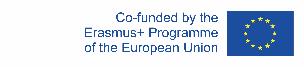 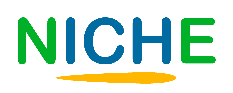 OBJETIVOS
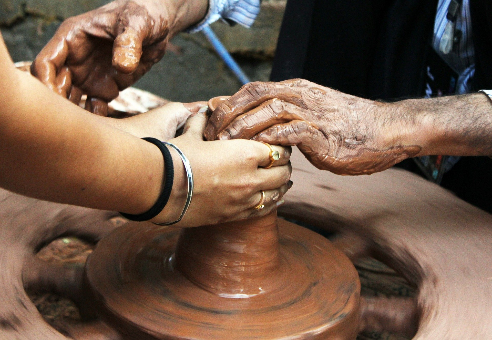 Utilizar las herramientas de las TIC para la difusión del PCI en Internet y mejorar las competencias en línea de los empresarios del sector del patrimonio cultural inmaterial.
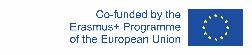 The European Commission's support for the production of this publication does not constitute an endorsement of the contents, which reflect the views only of the authors, and the Commission cannot be held responsible for any use which may be made of the information contained therein.
INDEX
2.2:  Herramientas PCI para compartir en la nube
1.1: Beneficios de usar herramientas TIC para salvaguardar el PCI
Unidad 2: Compartir en la nube para transferir y salvaguardar el PCI.
1.3: Consejos para la difusión del PCI online
Unidad 1: El uso de las TICs para salvaguardar el PCI.
1.2: Opciones multimedia de intercambio de información PCI
2.1:  La Nube y el PCI
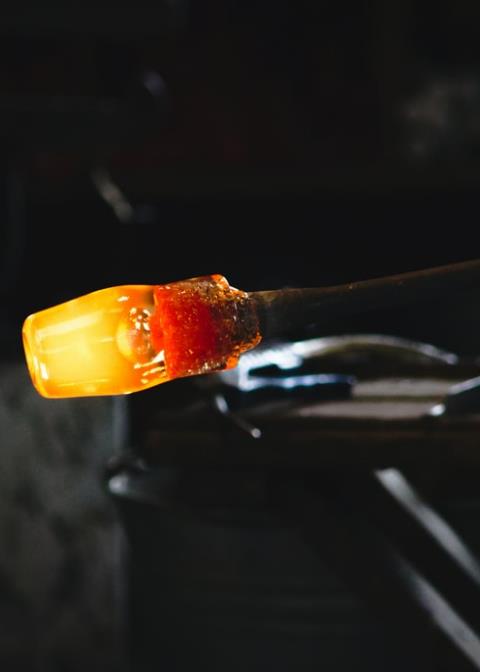 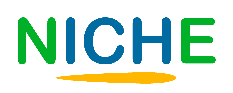 PRINCIPIOS CLAVE DE LA SALVAGUARDIA DEL PCI
La naturaleza inmaterial del patrimonio cultural inmaterial dificulta su conservación, pero el mundo en línea y las herramientas TIC pueden ayudar a proporcionar plataformas y métodos útiles para difundir su valiosa influencia.

Hay que tener en cuenta que la importancia del PCI no radica en las manifestaciones culturales en sí, sino en los conocimientos y habilidades que se transmiten de una generación a otra. 
Este patrimonio es frágil y su influencia podría perderse fácilmente con el paso de los años con la creciente globalización y la competencia del mercado. De ahí la importancia de su conservación.
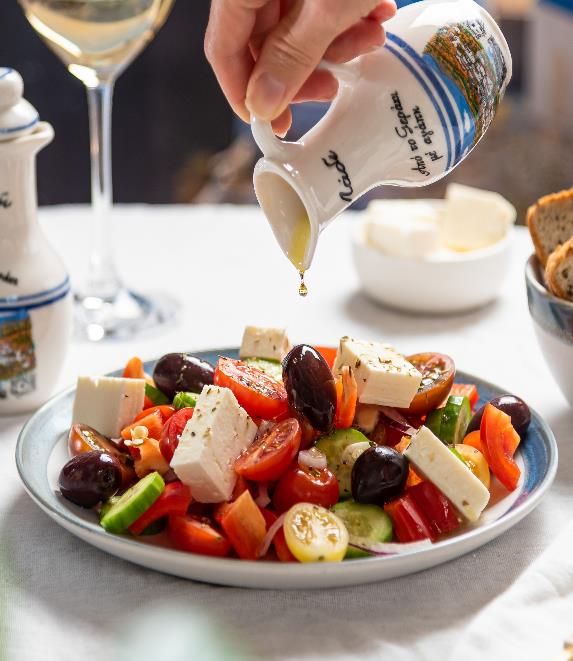 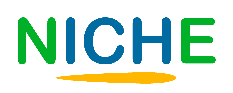 Unidad 1: Uso de las TICs para la salvaguardia del PCI.
La principal forma de preservar el PCI es darlo a conocer entre diferentes países y generaciones. El mundo online es una red que conecta a millones de personas, por lo que es un gran medio para la difusión del PCI.
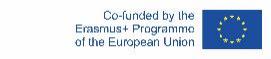 The European Commission's support for the production of this publication does not constitute an endorsement of the contents, which reflect the views only of the authors, and the Commission cannot be held responsible for any use which may be made of the information contained therein.
1.1: Beneficios de usar herramientas TIC para salvaguardar el PCI
Las herramientas TIC -que son las siglas de "Tecnologías de la Información y la Comunicación"- son una serie de plataformas, recursos y dispositivos que pueden transferir cualquier tipo de información. Por eso desempeñan un papel importante en la salvaguardia del PCI.
Como ya hemos dicho, el mundo online ofrece infinitas oportunidades para compartir y guardar información. En las siguientes diapositivas se presentarán algunas de las ventajas de utilizar herramientas TIC para la conservación del PCI:
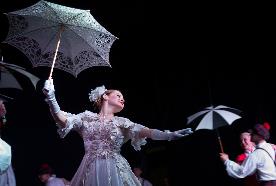 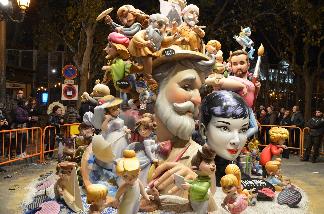 1.1: Beneficios de usar herramientas TIC para salvaguardar el PCI
Naturaleza no deteriorable. Al igual que el PCI, el mundo online es intangible. Esto permite almacenar información que no se deteriora, a diferencia de los documentos en papel. Además, es casi imposible que esta información desaparezca, ya que está almacenada en la "Nube".
Accesible. Internet ofrece un gran medio para compartir datos, información y archivos, lo que facilita la difusión de la influencia del Patrimonio Cultural
Además, podemos compartir nuestros propios materiales o permitir que los usuarios añadan los suyos, que tras ser aprobados, pueden ayudar a aumentar la cantidad de información, testimonios y archivos multimedia, así como noticias actualizadas.
1.1: Beneficios de usar herramientas TIC para salvaguardar el PCI
Actualizable y revisable. Como hemos dicho, todo el mundo puede acceder a los recursos del Patrimonio Cultural en Internet y conocerlos. Esto incluye también la revisión constante, tanto por parte de los usuarios como de los expertos. Esto significa que esta información puede ser actualizada, corregida y ampliada en cuestión de segundos por personas de todos los países.

No obstante, debemos tener cuidado, ya que los usuarios pueden añadir información falsa o dudosa. Por lo tanto, debemos revisar y eliminar constantemente estos, o sólo permitir añadir información a los usuarios autorizados.
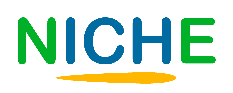 1.2: Opciones multimedia de intercambio de información PCI
El PCI tiene diferentes tipos de manifestación, y su diversidad puede causar algunos problemas a la hora de difundirse y dar a conocer su legado. Para conservarlo, podemos utilizar diferentes tipos de archivos en función del tipo de PCI que queramos conservar. En esta sección, ofrecemos opciones multimedia para compartir la información y plataformas en línea para cada una de ellas.
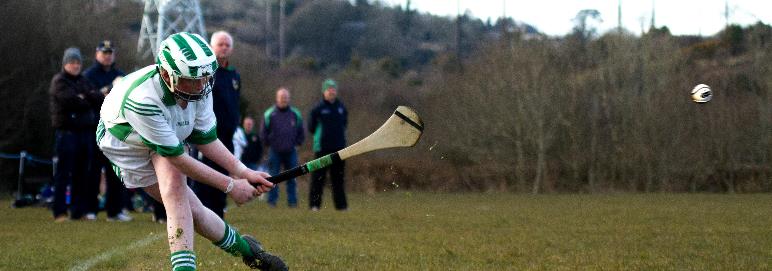 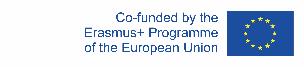 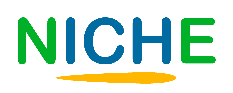 1.2: Opciones multimedia de intercambio de información PCI
Vídeos: Los vídeos son una gran opción para la interacción dinámica. Permiten compartir danzas tradicionales, ceremonias o incluso testimonios y entrevistas, haciéndolo más entretenido y gráfico para que la gente lo entienda y aprenda.
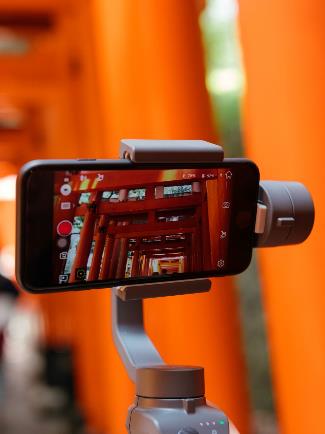 Hay muchas plataformas para compartir vídeos, pero la que está por excelencia es YouTube, utilizada por millones de usuarios en todo el mundo, que alberga vídeos de cualquier temática. Además, ofrece un sistema de suscripción y opinión que permite a los interesados saber cuándo se suben nuevos contenidos en su canal. 
Otra opción es Vimeo. Esta plataforma no es tan popular como YouTube, pero ofrece una gran calidad visual, lo que es muy importante para la comunicación del PCI.
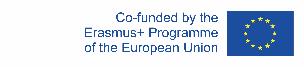 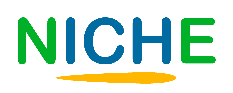 1.2: Opciones multimedia de intercambio de información PCI
Imágenes: una gran opción para transmitir experiencias visuales de primera mano. De este modo, la gente puede ver elementos importantes del patrimonio cultural que, de otro modo, nunca llegaría a ver. De este modo, este patrimonio intangible puede ser inmortalizado y transmitido a las generaciones.
Instagram es una de las principales plataformas de imágenes y vídeos cortos. Muy popular entre los usuarios jóvenes, este medio social es estupendo para fines educativos. 


Pinterest es una plataforma para publicar tableros con imagenes que es muy popular entre la gente joven, siendo muy útil para propósitos educativos.
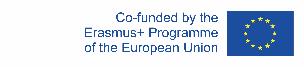 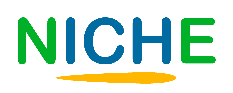 1.2: Opciones multimedia de intercambio de información PCI
Información, boletines y documentos: La información es un factor clave para la transmisión del PCI, e Internet permite difundir esta información por todo el mundo. Dar a conocer el PCI garantiza su salvaguardia y su legado. Por ello, un buen sistema de organización y difusión de la información puede ser muy útil.
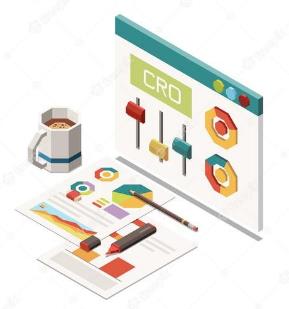 Como hemos visto en el apartado anterior, Internet se actualiza y amplía constantemente. El PCI es siempre un tema interesante; nuevos usuarios descubren diferentes sitios web y plataformas, lo que significa que periódicamente se añaden noticias, fotografías e información.
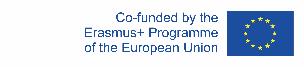 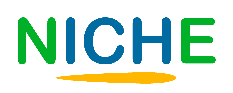 1.2: Opciones multimedia de intercambio de información PCI
Una herramienta muy útil para la difusión del Patrimonio Cultural Inmaterial son las páginas web, que ofrecen una plataforma centralizada que facilita el acceso a la información y a los medios de comunicación con unos pocos clics.  Es fundamental contar con una página web para nuestro proyecto, al margen de cualquier medio o plataforma social externa. Esto atraerá a más usuarios y mejorará nuestra estrategia y estadísticas.
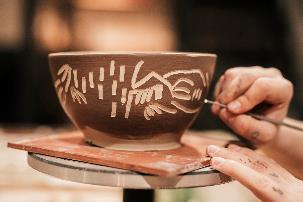 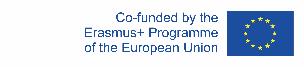 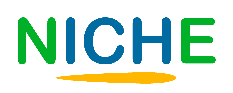 1.2: Opciones multimedia de intercambio de información PCI
WordPress es la plataforma de creación de sitios web por excelencia. Ofrece diferentes menús, plug-ins, plantillas, diseños de páginas y opciones de publicación, permitiendo una completa personalización. Es fácil de usar, y lo utilizan tanto programadores profesionales como empresarios con poca experiencia. Además, se pueden encontrar tutoriales de creación de sitios web en WordPress para principiantes
Hay muchas otras opciones tan útiles como Wordpress, como SITE123, Wix, SquareSpace o Weebly. Todas ellas tienen diferentes servicios y opciones de alojamiento. Compara y elige la que mejor se adapte a tu proyecto.
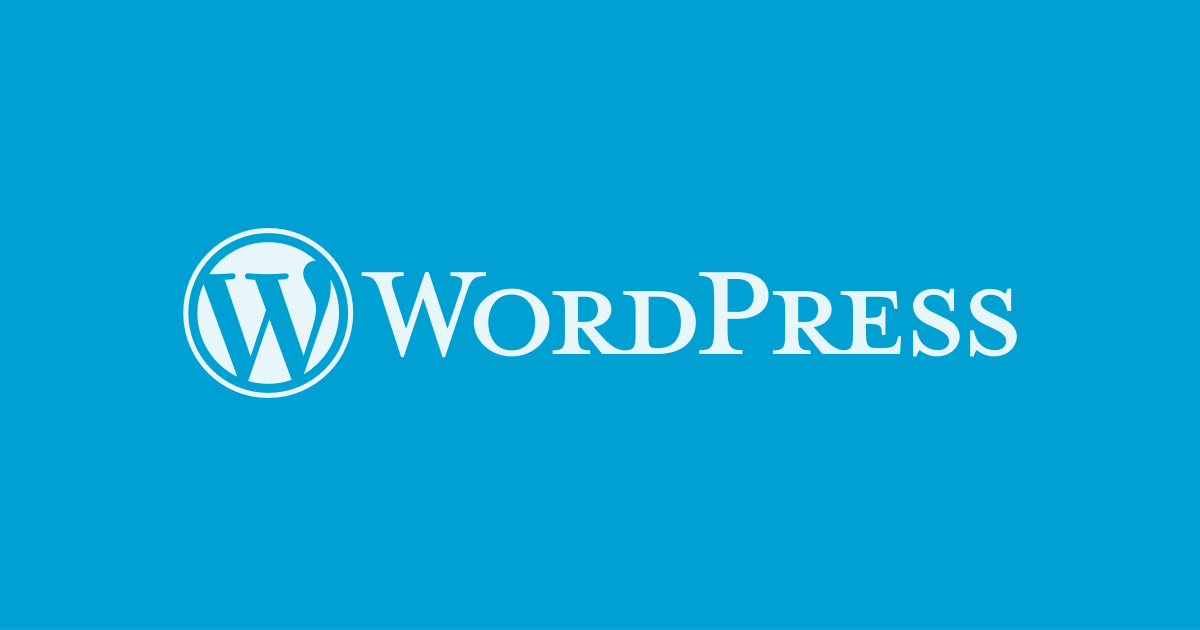 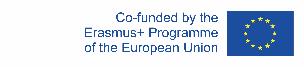 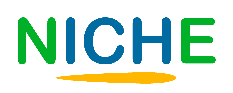 1.3: Consejos para la difusión del PCI  online
Como hemos visto, las herramientas TIC ofrecen una gran oportunidad para la difusión de información cultural. Sin embargo, para que nuestro proyecto tenga éxito, es necesaria una buena organización y estrategia. He aquí algunos consejos para una buena difusión del proyecto PCI:
Organización del sitio web: Una buena organización del sitio web es un factor clave en nuestra estrategia. Asegúrese de que todos los contenidos sean accesibles en pocos clics y que las páginas más interesantes sean más fáciles de encontrar, ya que esto atraerá a más usuarios. Organice los contenidos de forma coherente e intuitiva.
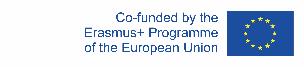 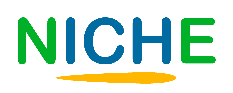 1.3: Consejos para la difusión del PCI  online
Posicionamiento: Una vez que hemos creado un sitio web, es importante darlo a conocer. Existen una serie de criterios que los buscadores tienen en cuenta a la hora de mostrar la lista de resultados de la búsqueda de una determinada "palabra clave". Estos criterios se denominan "SEO" (Search Engine Optimization). Incluye factores como la concordancia de las palabras clave, la experiencia del usuario y la calidad del contenido. El posicionamiento es importante porque los usuarios accederán a las páginas mejor posicionadas. Por lo tanto, sólo con una estrategia eficaz de SEO, atraeremos visitantes. Asegúrate de que tu página está bien organizada, mantenida y actualizada, y tu posicionamiento mejorará
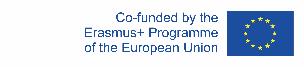 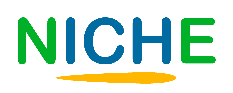 1.3: Consejos para la difusión del PCI  online
Estrategia de Networking: Las redes sociales son una gran oportunidad para darse a conocer. Son una forma dinámica de contactar con la gente e interactuar con ella, así como de conocer a posibles socios y referencias. Da a conocer tu proyecto y crea una comunidad de seguidores. Como hemos visto en los apartados anteriores, existen diferentes medios sociales con distintas finalidades. Elige las que más te convengan y diseña, programa y publica contenidos para tu campaña en redes.
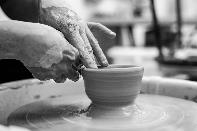 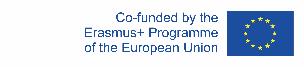 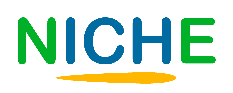 1.3: Consejos para la difusión del PCI  online
Contenidos multimedia: A la hora de difundir el PCI, los contenidos audiovisuales son fundamentales. Ten en cuenta que muchas de estas tradiciones o elementos culturales se entienden mejor con apoyo visual (por ejemplo, los vídeos de baile flamenco español). Por lo tanto, incluir estos elementos multimedia atraerá el interés hacia tu proyecto. No obstante, hay que asegurarse de que los vídeos y las imágenes tengan una buena calidad; de lo contrario, la experiencia del usuario no será agradable.
Opciones de idioma: Nuestro objetivo es llegar al mayor número de usuarios posible. Un sitio web con múltiples opciones lingüísticas puede hacer que más personas de diferentes países conozcan tu proyecto ICH. 
Suscripción y boletines: Las opciones de suscripción ayudan a mantener a los usuarios actualizados e informados (si es necesario). El envío de boletines a los suscriptores permite mantener el interés y puede atraer a nuevos usuarios a nuestro sitio web.
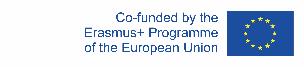 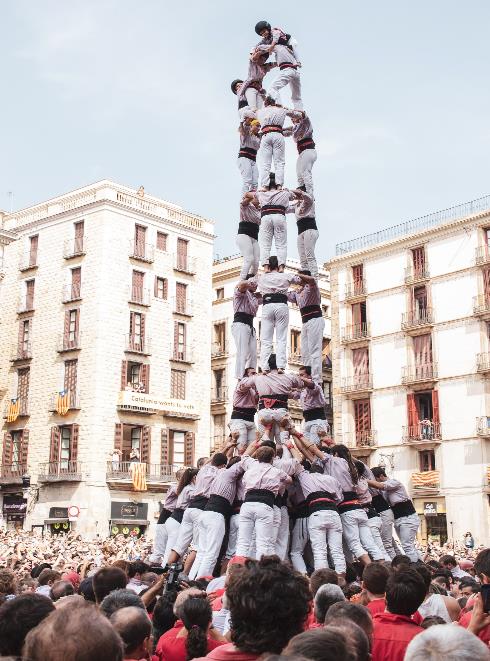 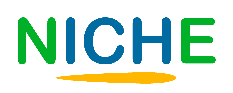 Unidad 2:  Compartir en la nube para transferir y salvaguardar el PCI.
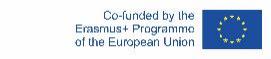 The European Commission's support for the production of this publication does not constitute an endorsement of the contents, which reflect the views only of the authors, and the Commission cannot be held responsible for any use which may be made of the information contained therein.
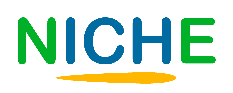 2.1: La Nube y el PCI
La Nube es un servicio de alojamiento de servidores online que permite subir, almacenar, compartir o modificar archivos multimedia. De esta forma, no es necesario un disco duro externo para almacenar nuestra información.
Además, estos datos son accesibles para los usuarios autorizados desde cualquier dispositivo o país, lo que permite una total versatilidad. Además, la nube garantiza un almacenamiento seguro de los archivos. Un disco duro puede deteriorarse o perderse, y ocupa un espacio físico importante. La Nube es un sistema de servidor virtual que puede almacenar varias cantidades de elementos multimedia sin ocupar espacio físico para el usuario.
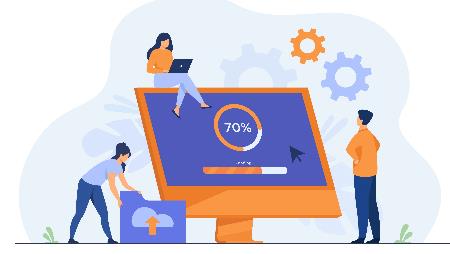 Puedes utilizar la nube para compartir, transferir y almacenar diferentes tipos de archivos y datos, siendo una parte clave de tu proyecto PCI.
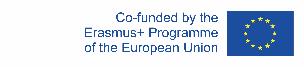 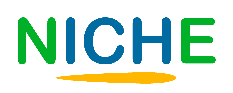 2.2: Herramientas TIC para compartir en la nube
Existen muchas aplicaciones, webs y plataformas que ofrecen un servicio de alojamiento de archivos, con opciones gratuitas y premium. Te presentamos algunas de las herramientas más relevantes para el almacenamiento en la nube y sus principales características, para que puedas elegir las que mejor se adapten a tu proyecto:
Dropbox: Esta herramienta ofrece sincronización en línea gracias a un servidor en línea. Su opción gratuita ofrece un almacenamiento de archivos de hasta 10 GB.
WeTransfer: esta aplicación está especialmente diseñada para la transferencia de archivos. Es fácil de usar y eficaz, y no requiere crear una cuenta para utilizarla. Puedes subir hasta 2 GB de forma gratuita, o utilizar sus servicios de pago.
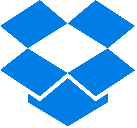 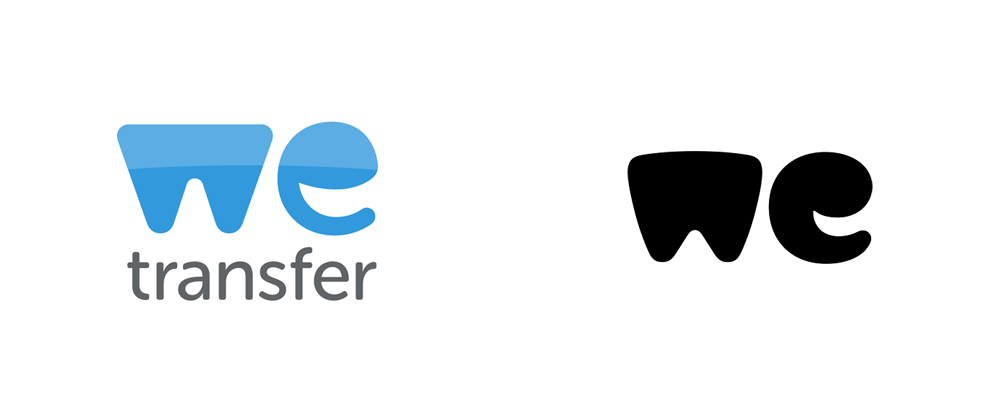 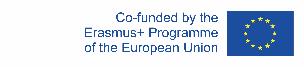 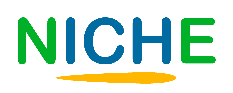 2.2: Herramientas TIC para compartir en la nube
Google Drive: Este servicio de Google permite subir diferentes tipos de archivos en un disco duro virtual, con plena integración con todos los servicios de Google. Su opción gratuita permite almacenar hasta 15 GB, y editarlos o descargarlos online.

OneDrive: El servicio de Micorsoft que te conecta con todos tus archivos. Permite almacenar, compartir, proteger y acceder a ellos desde cualquier dispositivo. Sus servicios gratuitos incluyen hasta 5 GB y una completa integración con otros productos de Microsoft. 

Mega: Esta versátil plataforma que permite compartir películas, libros, juegos, música, documentos personales, imágenes... de forma segura para los usuarios y la plataforma, con hasta 20GB de espacio de almacenamiento en su versión gratuita.
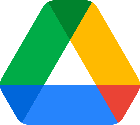 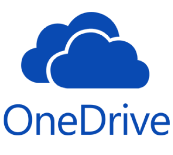 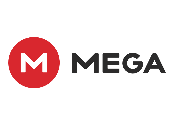 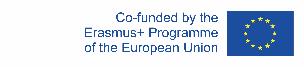 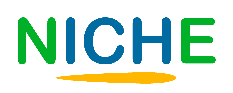 TEST DE AUTOEVALUACIÓN
1. ¿Cuál es una red social centrada en la imagen?
2. ¿Qué consejo se recomienda para la difusión del PCI en línea?
3. Cuál de ellas ayuda realmente a difundir en PCI online?
Una marca atractiva.
Una estrategia de networking eficaz.
Crear muchas cuentas en diferentes plataformas.
Disponer de un ordenador portátil
Un buen contenido multimedia
Una buena mecanografía
Instagram
Twitter
YouTube
5. ¿Cuál es una plataforma de transferencia de archivos en la nube?
4. ¿Con qué tipo de espacio de almacenamiento trabaja la Nube?
Facebook 
WordPress 
OneDrive
Online		
Offline
Físico
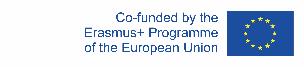 The European Commission's support for the production of this publication does not constitute an endorsement of the contents, which reflect the views only of the authors, and the Commission cannot be held responsible for any use which may be made of the information contained therein.
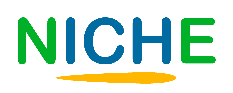 TEST DE AUTOEVALUACIÓN
1. ¿Cuál es una red social centrada en la imagen?
2. ¿Qué consejo se recomienda para la difusión del PCI en línea?
3. Cuál de ellas ayuda realmente a difundir en PCI online?
Una marca atractiva.
Una estrategia de networking eficaz.
Crear muchas cuentas en diferentes plataformas.
Disponer de un ordenador portátil
Un buen contenido multimedia
Una buena mecanografía
Instagram
Twitter
YouTube
5. ¿Cuál es una plataforma de transferencia de archivos en la nube?
4. ¿Con qué tipo de espacio de almacenamiento trabaja la Nube?
Facebook 
WordPress 
OneDrive
Online		
Offline
Physical
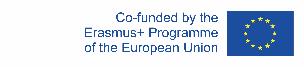 The European Commission's support for the production of this publication does not constitute an endorsement of the contents, which reflect the views only of the authors, and the Commission cannot be held responsible for any use which may be made of the information contained therein.
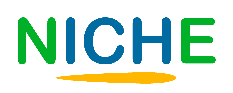 RESUMIENDO
Sube nuevos contenidos a tu página web periódicamente y asegúrate de que tus suscriptores puedan saber cuándo publicas nuevos contenidos
Diseñar un buen sitio web. Esto incluye una buena organización de contenidos, estrategia de publicación, experiencia de usuario y estrategia de posicionamiento.
Crea una cuenta en una plataforma de transferencia en la nube y guarda diferentes archivos para su almacenamiento y difusión.
Elija los medios sociales adecuados para tu proyecto en función de las características y los usuarios.
Asegúrese de que sus usuarios tengan una experiencia agradecida.
Crear una estrategia de red y posicionamiento en diferentes medios sociales.
GRACIAS